ΚΥΚΛΟΣ ΣΕΜΙΝΑΡΙΩΝ ΓΙΑ ΤΗΝ
ΑΝΟΙΚΤΗ ΕΠΙΣΤΗΜΗ
Τι είναι και τι χρειάζεται για να εφαρμοστεί

9 Απριλίου 2025 | 10:00-12:00
Το σεμινάριο θα πραγματοποιηθεί εξ’ αποστάσεως
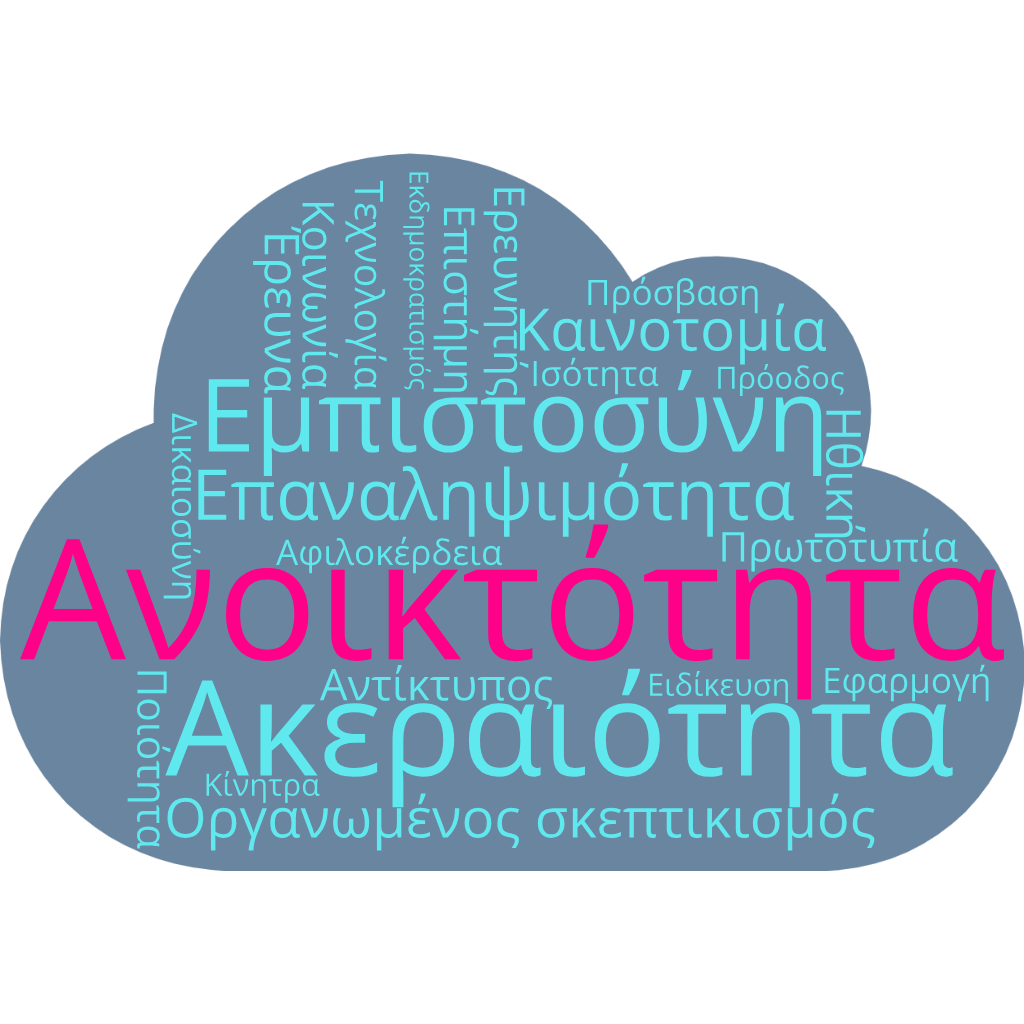 Εισηγητής: Παναγιώτης Κάβουρας
Διοργάνωση: Σύνδεσμος Ελληνικών Ακαδημαϊκών Βιβλιοθηκών
                 Βιβλιοθήκη και Κέντρο Πληροφόρησης Δ.Π.Θ.

Για τη συμμετοχή σας παρακαλούμε εγγραφείτε εδώ:
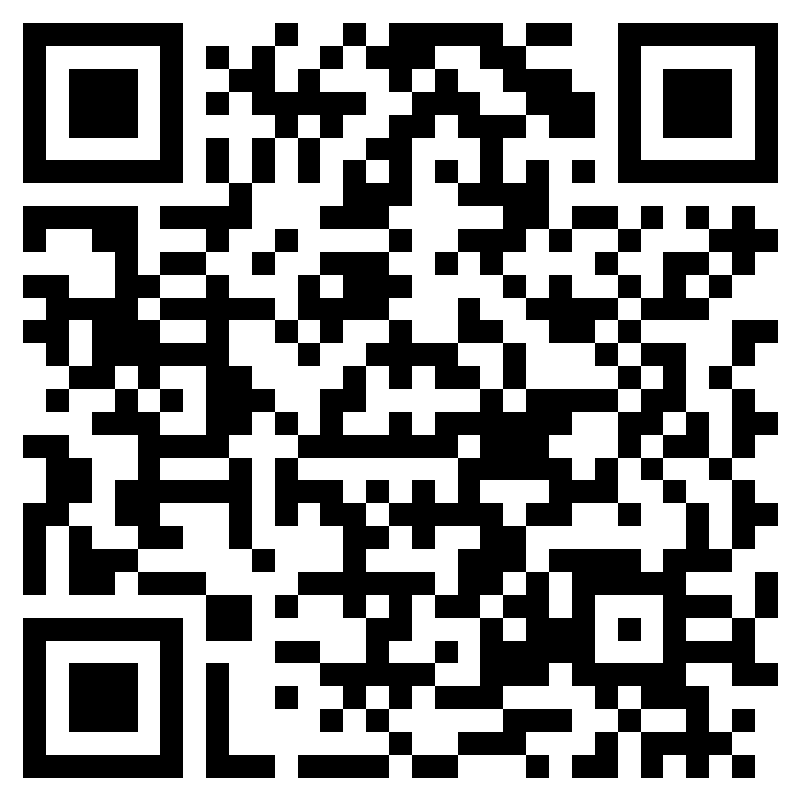 QR code
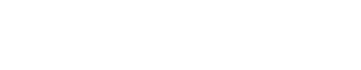 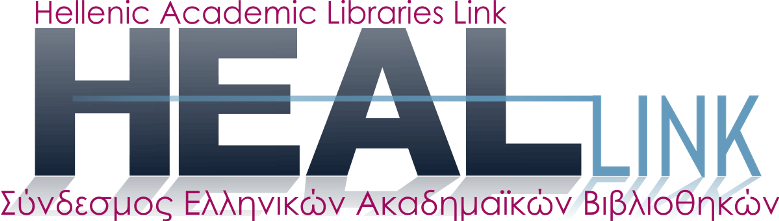 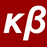